Tác giả: Trần Hữu Thắng
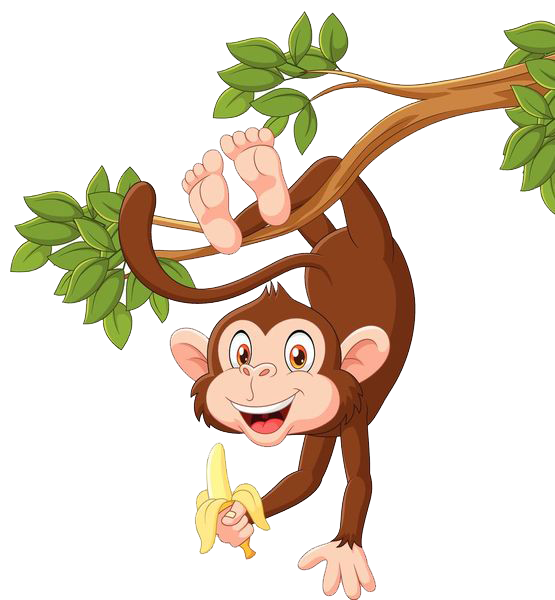 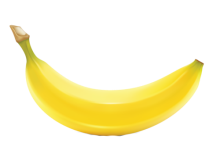 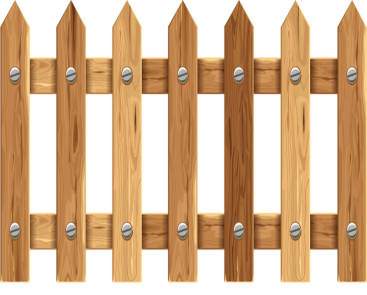 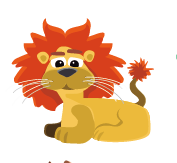 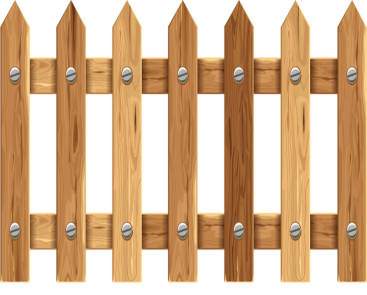 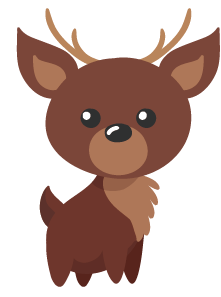 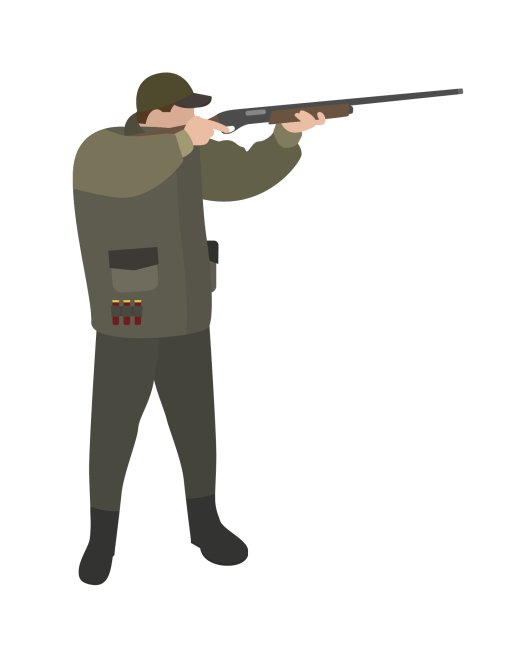 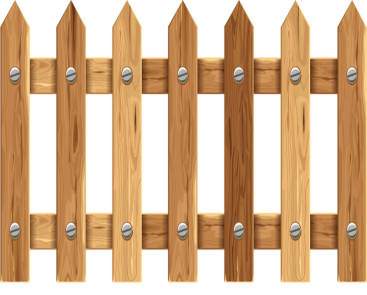 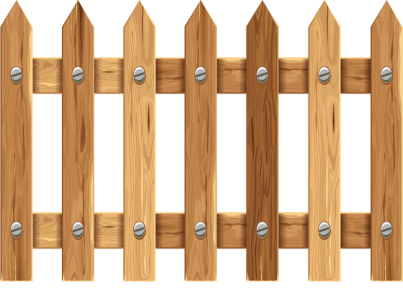 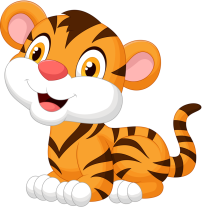 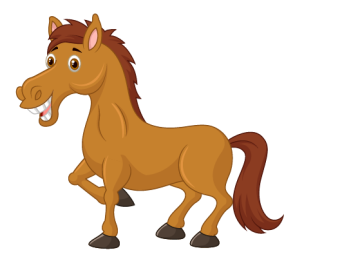 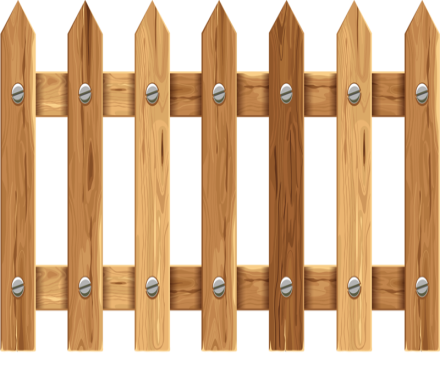 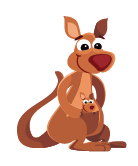 Thầy cô nhập câu hỏi tại đây
Câu trả lời
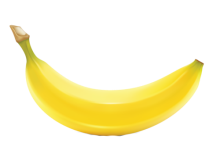 Thầy cô nhập câu hỏi tại đây
Câu trả lời
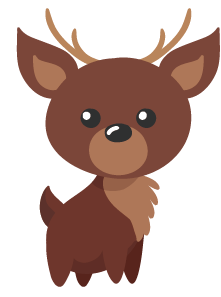 Thầy cô nhập câu hỏi tại đây
Câu trả lời
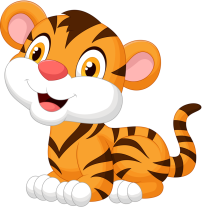 Thầy cô nhập câu hỏi tại đây
Câu trả lời
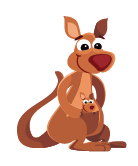 Thầy cô nhập câu hỏi tại đây
Câu trả lời
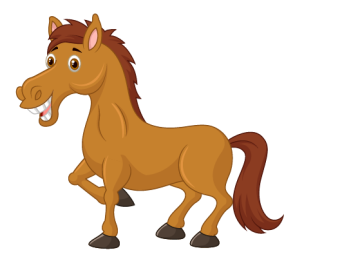 Thầy cô nhập câu hỏi tại đây
Câu trả lời
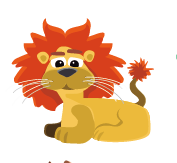 Thầy cô nhập câu hỏi tại đây
Câu trả lời